Сауыр - Тарбагатай
Физико-географическое районирование
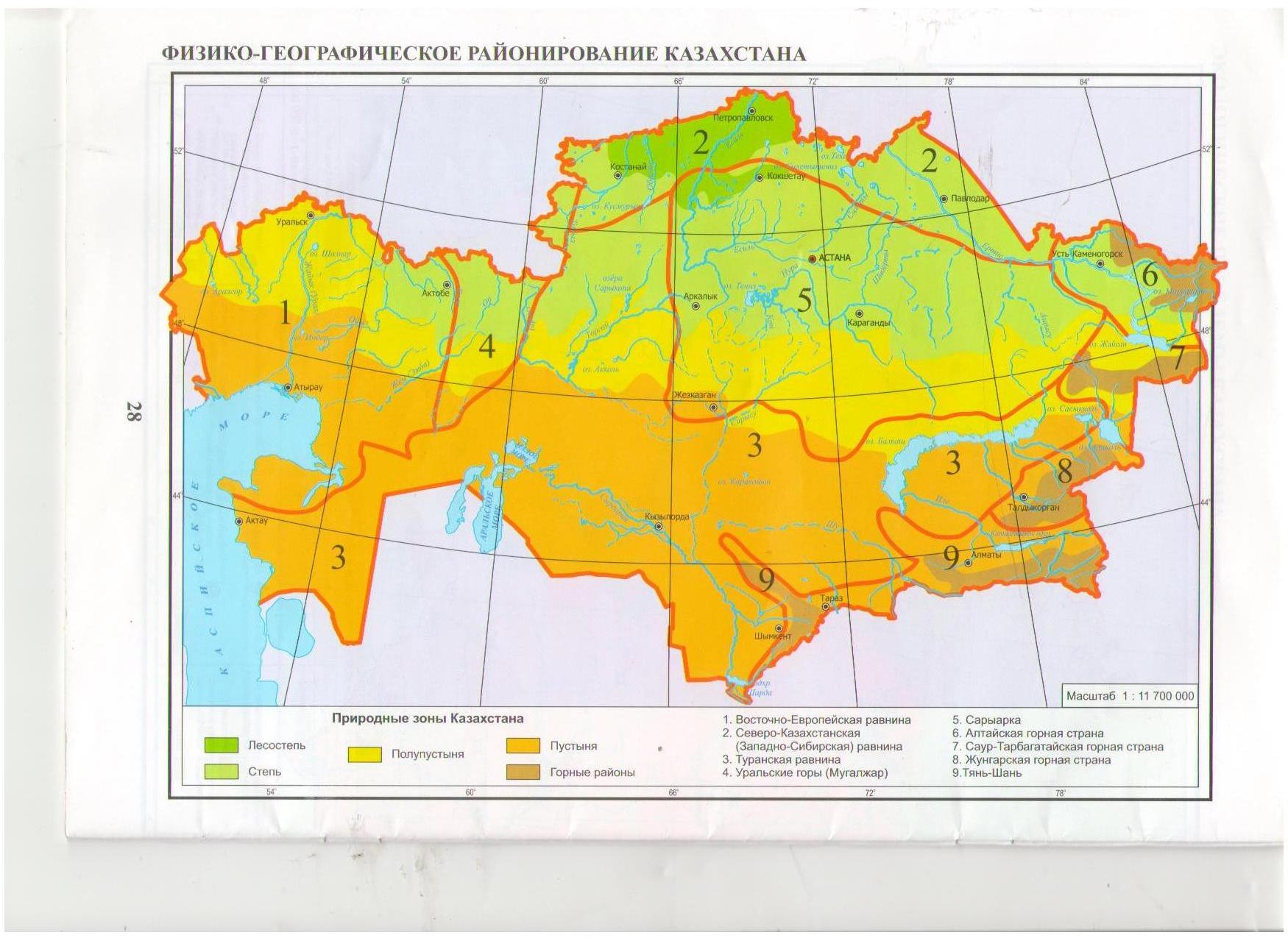 С какими природными территориями граничит  Сауыр-Тарбагатай?
Задание 1 (стр. 15, тетрадь, стр. 28, атлас).
Жайсанская котловина
Кара Ертис
Сауыр-Тарбагатай
Китай
Сарыарка
Алакольская котловина
Музтау 3816м
С а у ы р
Сауыр - Тарбагатай
Сауыр
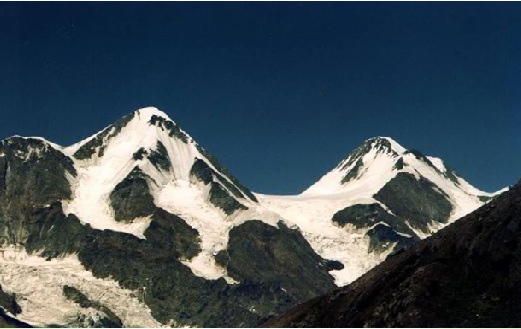 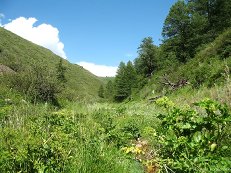 Тарбагатай
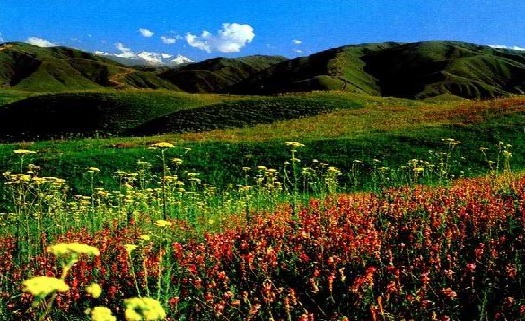 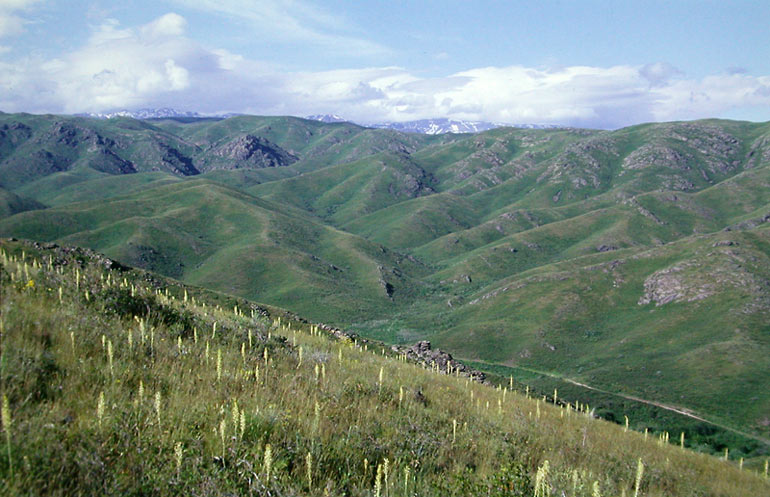 Геологическое строение
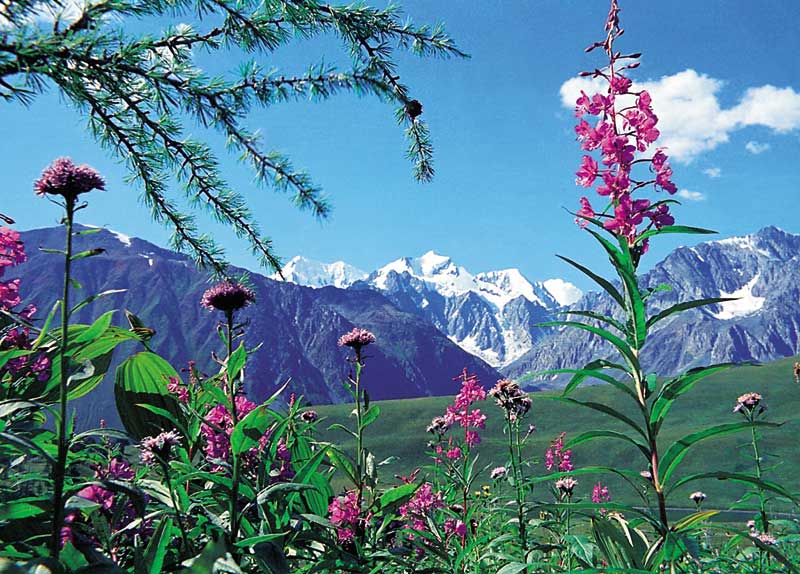 Сауыр
Северный склон
сходен с Алтаем 
Южный склон
крутой и скалистый
Сходен с  Тянь-Шанем
Породы палеозоя:
сланцы, песчаники, известняки  
(порфиры и порфириты)
Тарбагатай
Вершины гор сглажены,
 есть выровненные участки, склоны расчленены ущельями.
Сложен палеозойскими породами: 
известняки, граниты
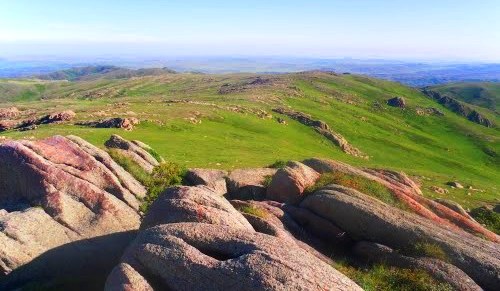 Сауыр – Тарбагатай -
складчатая горная страна. 
Образовалась в позднем палеозое 
(герцинская складчатость). 
Обновление во время альпийского горообразования. 
На формирование современного рельефа повлияли древние оле­денения, эрозийное воздействие проточных вод и новые тектонические движения.

В 1990 году в Жайсане произошло сильное землетрясение (9 баллов) - 
 значительные разрушения.
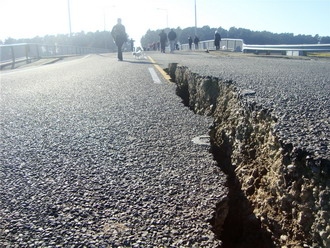 Полезные ископаемые
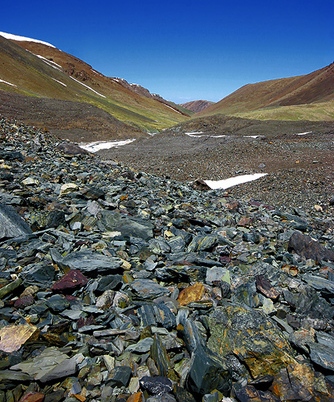 В Сауыре находится Кендирликское месторождение угля. Разведываются 
нефтяные пласты. 
Найдены большие
 запасы 
горючих сланцев.
Климат
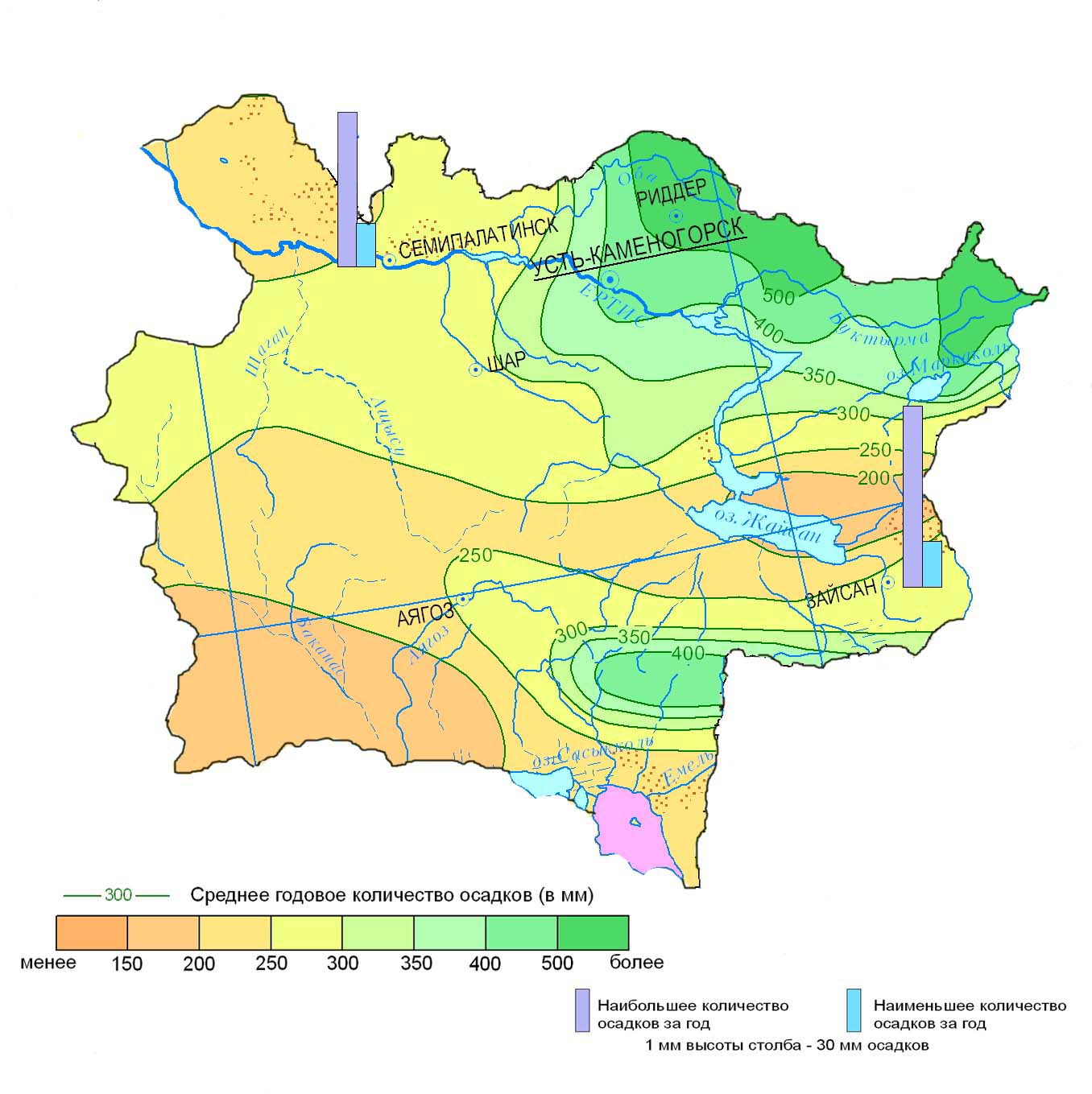 Климат Сауыр-Тарбагатая континентальный, 
осадков мало.
Это переходная зона между горами Южной Сибири и Центральной Азии.  
Сред­няя температура января -20°С, июля - 22°С. Среднегодовое количество осадков 350—500 мм. 
В горах с высотой количество осадков увеличивается,  температура понижается. 
Снеговая линия в Сауыре -  на высоте 3300 м, 
 его вершины постоянно покрыты снегом. 
В горах Музтау имеются ледники 
(самый большой 4-5 км2). 
На равнине обычно сухо и жарко. 
В Тарбагатае ледников нет.
Внутренние воды
Реки небольшие, многие начинаются с гор.
Реки Жарма, Кайынды, Кокпекты когда-то впадали в Жайсан, 
теперь они не доходят до озера.
 Горные реки Карабулак, Жетыарал, Каргыба, Базар при выходе на равнину пересыхают. 
Уржар, Катынсу, Емел, стекающие с южного склона Тарбагатая, впадают в озеро Алаколь, река Аягоз - в Балкаш.
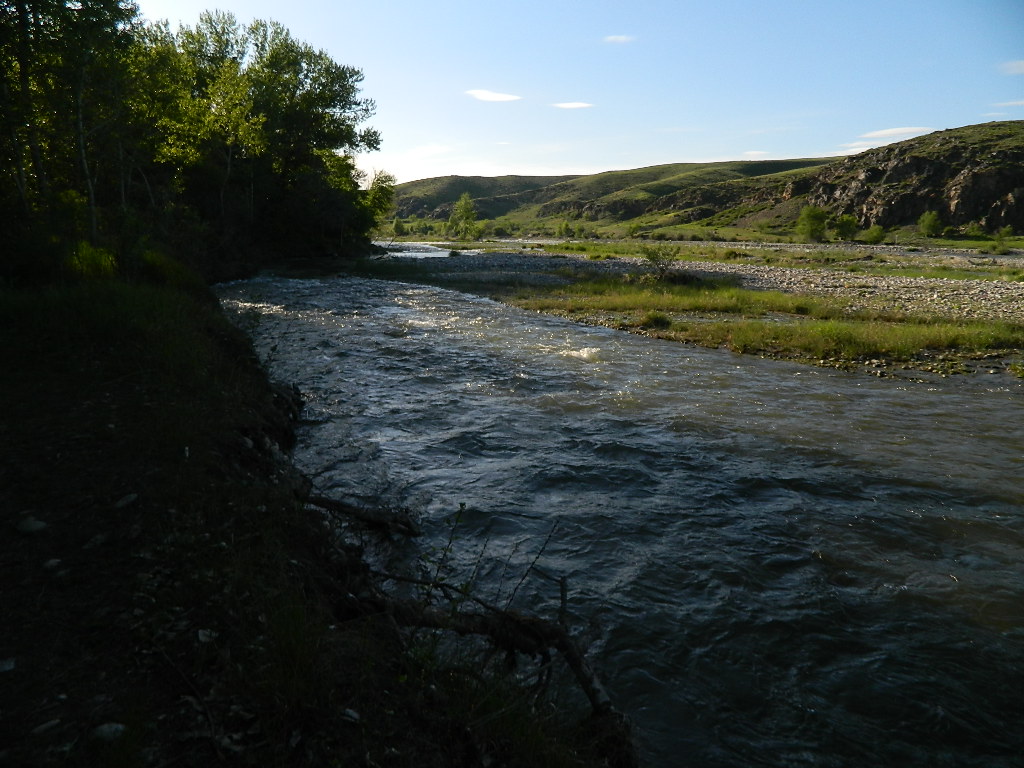 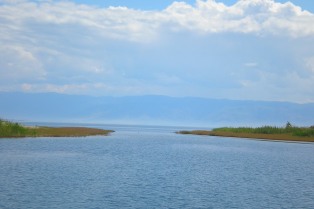 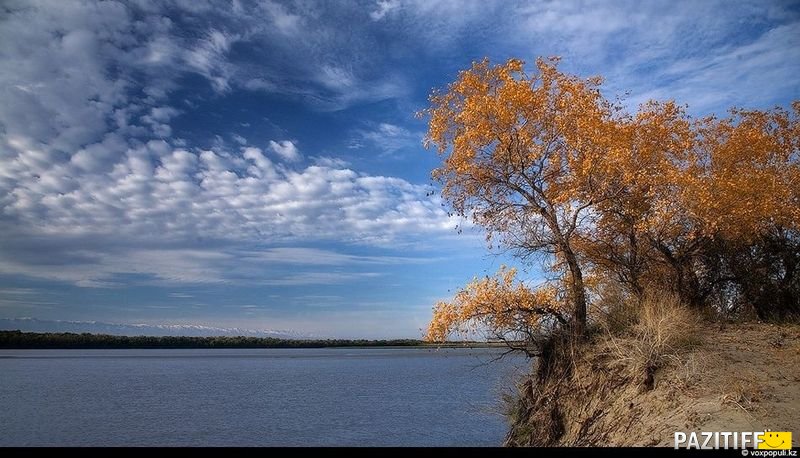 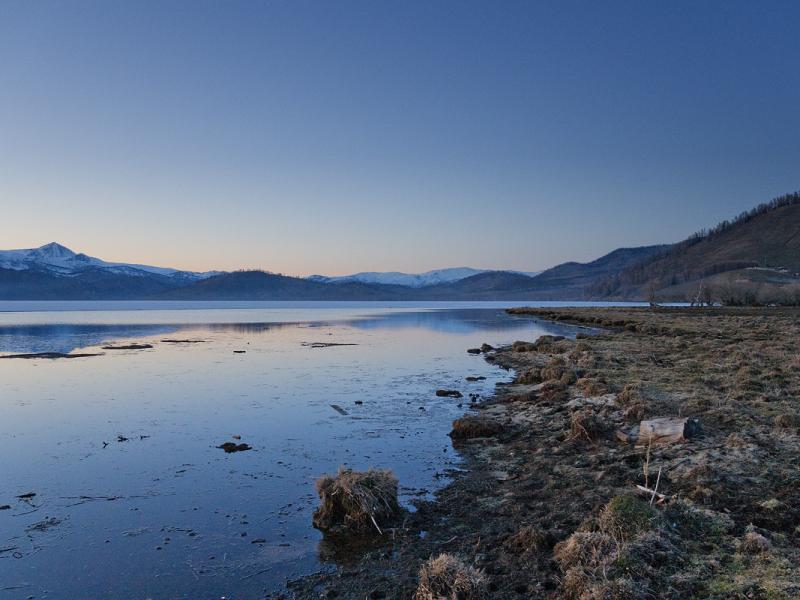 Аягоз
Карабулак
Кокпекты
Емел
Природные зоны ( стр. 208-210)
Где представлена горностепная территория, а где горная лесолуговая степь? 
Чем отличается  растительность северных и южных склонов Тарбагатая? 
Какие растение перешли на Тарбагатай с Алтая, а какие - с Тянь- Шаня? 
До какой высоты простирается полупустынная зона в Сауыре? 
Из каких пород состоит лес на Сауыре?
Как используются склоны Сауыра и Тарбагатая  для хозяйственной деятельности? 
Какие животные характерны для горной страны? Какие – занесены в Красную книгу?
Природа Сауыр-Тарбагатая
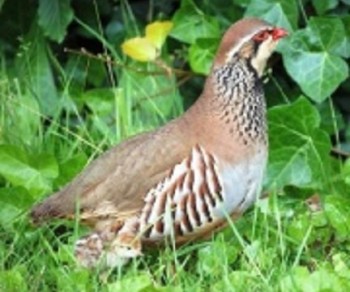 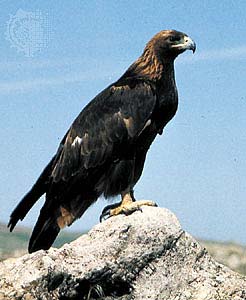 Сауыр и Тарбагатай занимают промежуточное положение между горами Южной Сибири и Средней Азии, но природа их еще ближе к сибирской, о чем свидетельствует распространение на хребте Сауыр сибирской лиственницы.




.
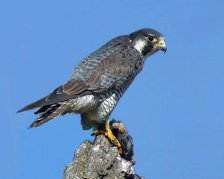 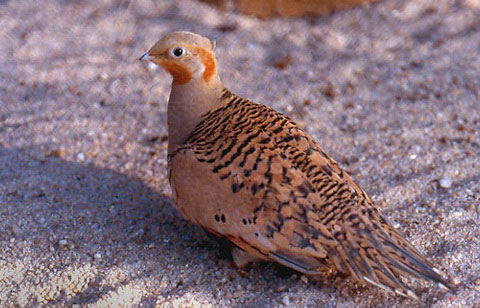 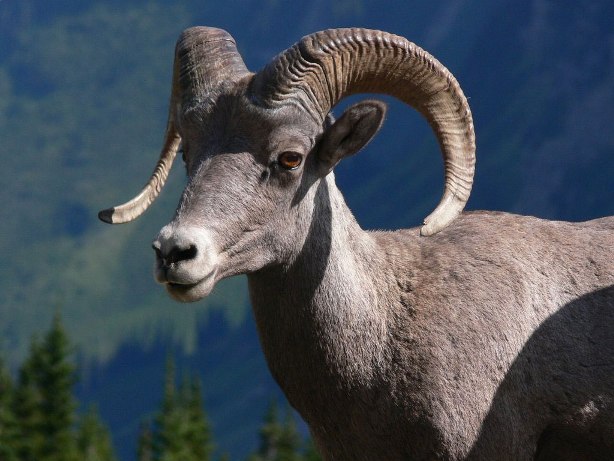 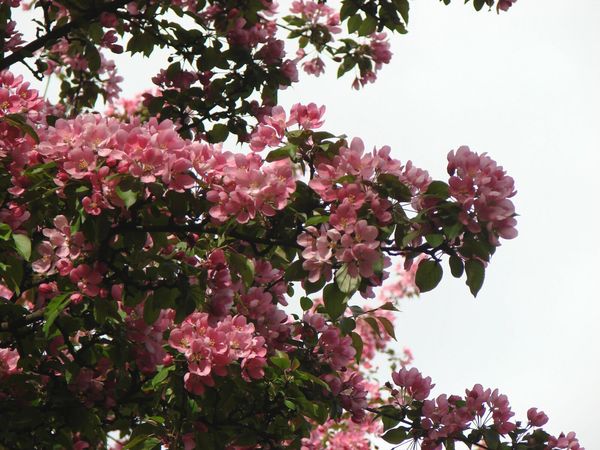 Тополь 
серебристый
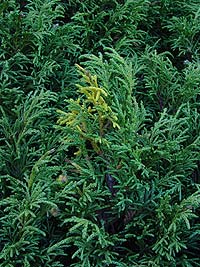 Туркестанский можжевельник
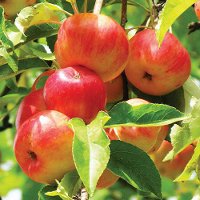 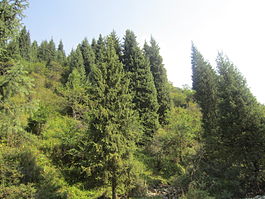 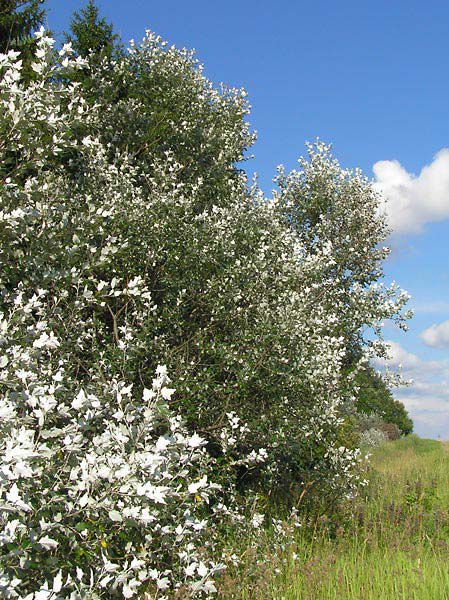 Ель тянь-шаньская
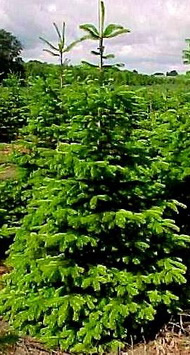 Ель сибирская
Архар
Сапсан
Саджа
Беркут
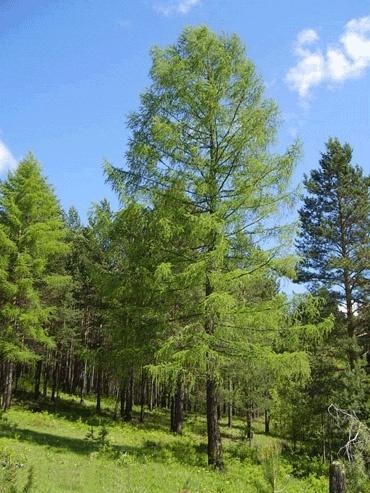 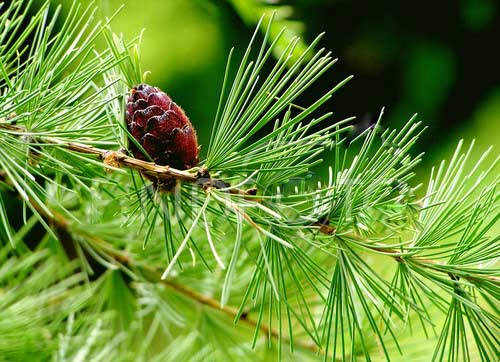 Яблоня Сиверса
Улар
«Да» или «нет»
К северу от Сауыр - Тарабагатая лежит Алаколькая , а к югу- Жайсанская котловина.   (-) 
Горы Саур начинаются в Монголии от Улюнгирского озера и протянулись с севера на юг.   (-) 
Тарбагатай состоит из нескольких невысоких хребтов.  (+) 
Река Кандысу и Верхний Емель разделяют Сауыр и Тарбагатай.     (+) 
Протяженность Сауыра 200 км.   (-) 
Сауыр заходит на территорию Казахстана северной частью длиной 15-25 км.   (-) 
На севере Саур упирается в озеро Зайсан, а на юге граничит с впадиной Шиликты.   (-) 
Тарбагатай расположен на востоке Сауыра.  (-) 
Тарбагатай ниже и длиннее Сауыра.  (+) 
Длина Тарбагатая 300 км.   (+) 
Высшая точка Саыура гора Музтау.  (+)
«Да» или «нет»
Средняя высота Тарбагатая - 2000-2200 м.   (+) 
Высшая точка Тарбагатая  - Тастау достигает 4000 м.  (-) 
На Тарбагатае нет ледников.  (+) 
Горы сложены палеозойскими породами.  (+) 
Это складчатая горная страна, образована в позднем палеозое в герцинскую складчатость.  (+) 
В Альпийское горообразование произошло омоложение горной системы.    (+) 
Это переходная зона между горами Южной Сибири и Центральной Азии.  (+) 
Осадков всего 350-500 мм.  (+) 
Снеговая линия в Сауыре проходит на высоте 2000м.     (-) 
Вершины Сауыра весь год покрыты снегом.  (+) 
Реки длинные, большие и начинаются в горах.  (-) 
Многие реки при выходе на равнину пересыхают. (+) 
Река Аягуз впадает в озеро Балкаш.  (+) 
Река Емель впадает в оз. Жайсан.  (-)
источники
http://silkadv.com/sites/default/files/Kazahstan/Priroda/Vostochnyi_Kazahstan/Priroda_Vostochnogo_Kz/Saur_Tarbagatai/0_4_Saur_Tarbagatai_gory.jpg Сауыр -Тарбагатай
http://chagan-tranzit.ru/wp-content/uploads/2012/11/image75317.jpg Хребет Тарбагатай
http://geosfera.info/uploads/fotos/vko2.jpg Физическая карта
http://silkadv.com/en/content/przhevalskiy-o-saur-tarbagatay Сауыр -Тарбагатай (вершины)
http://ts1.mm.bing.net/th?&id=HN.608018235448557865&w=300&h=300&c=0&pid=1.9&rs=0&p=0  Сауыр Тарбагатай
http://go.mail.ru/search_images? Западный Тарбагатай
http://birdsofkazakhstan.com/ Сауыр
http://lubov-perl.blogspot.ru/2012/02/blog -post_17.html Тарбагатай
http://www.ansar.ru/uploads/imagesb/2010/02/95b006b3.jpg Сауыр
http://www.caravan.kz/images/cache/article_main/46970.jpeg Землетрясение
http://docs.podelise.ru/pars_docs/animal_refs/6/5720/5720_html_m3982737.jpg Карта климатическая
http://photos.delovoimir.kz/gallers/filename/2012/09/14/31/5.jpg Аягоз
http://static.panoramio.com/photos/large/89849938.jpg Карабулак
http://investvko.kz/assets/images/regoins/kokpekty/storage%20reservoir.JPG Кокпекты
http://pazitiff.info/uploads/posts/2011-12/1323269618_036.jpg Емел
http://www.vashsad.ua/encyclopedia-of-plants/show/3098/ Цветет яблоня Сиверса 
http://mysteriesplanet.ru/dikie-plodovye-derevya.html   Яблоня Сиверса
http://asktree.ru/pomogite-pozhalujsta-chto-takoe-topol.html Тополь серебристый
http://flower.onego.ru/conifer/junipe.html Туркестанский можжевельник
http://www.newikis.com/ru/wiki/Picea_tianschanica  Ель тянь-шанская
http://www.online-spb.com/94-el-sibirskaj.html Ель сибирская
http://www.bioaa.info/baran-gorn1.jpg Архар 
http://www.naturelifepark.com/birds/birds_view.php?id=641 Саджа
http://birds-altay.ru/2009/06/altajskij-ular-tetraogallus-altaicus-gebl/ Улар
http://textreferat.com.ua/referat2.php?id=3204 Беркут
http://go.mail.ru/search_images  Сапсан